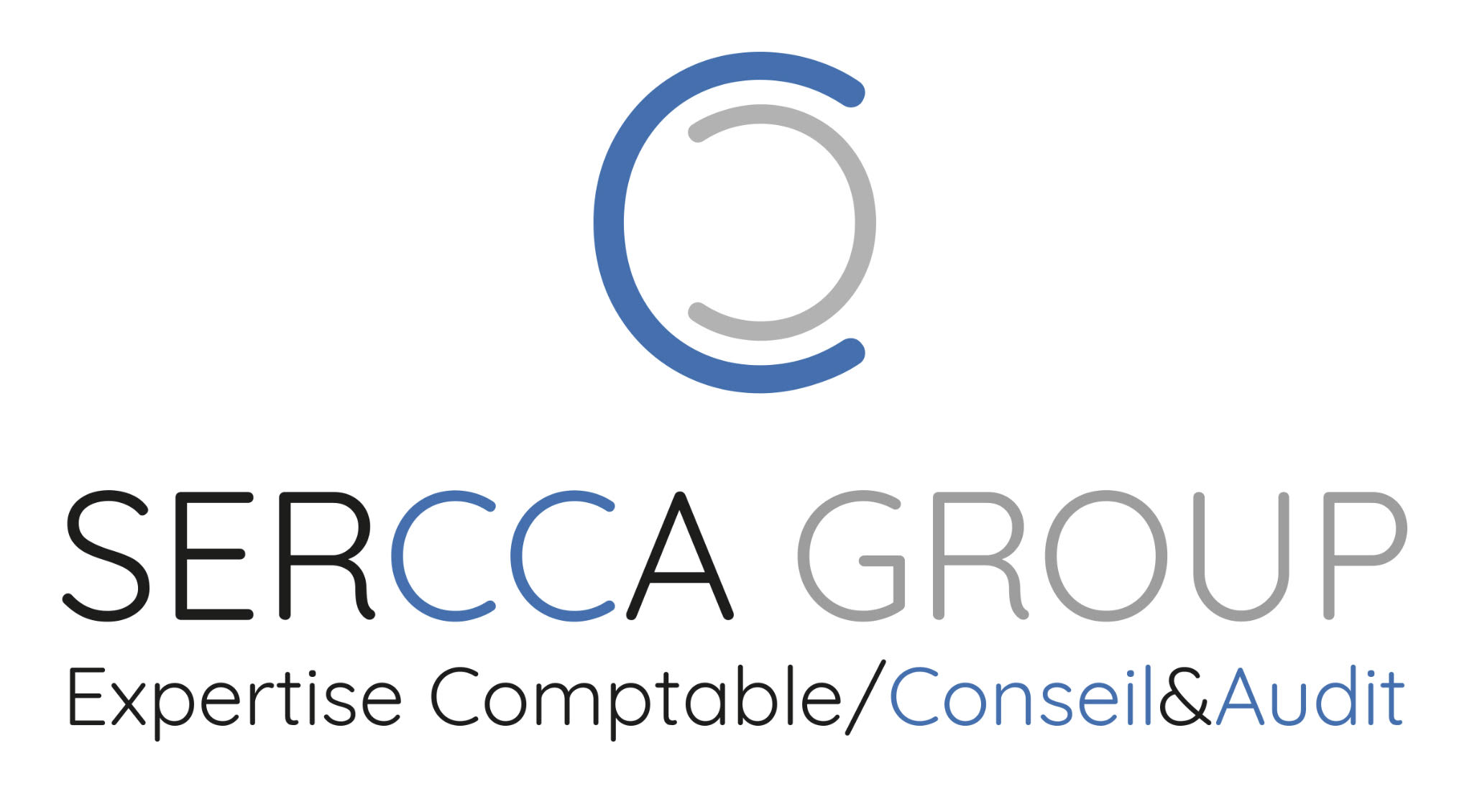 Congrès Régional de l’association « Autisme PACA » : Autisme emploi et formation Casino Joa La Seyne-sur-Mer
13 Juin 2022
Faciliter l’embauche &le maintien dans l’emploi
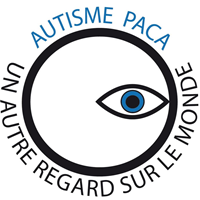 Support construit et présenté par Mme Emmanuelle MARTIN, 
Associée et Responsable service social chez SERCCA Group
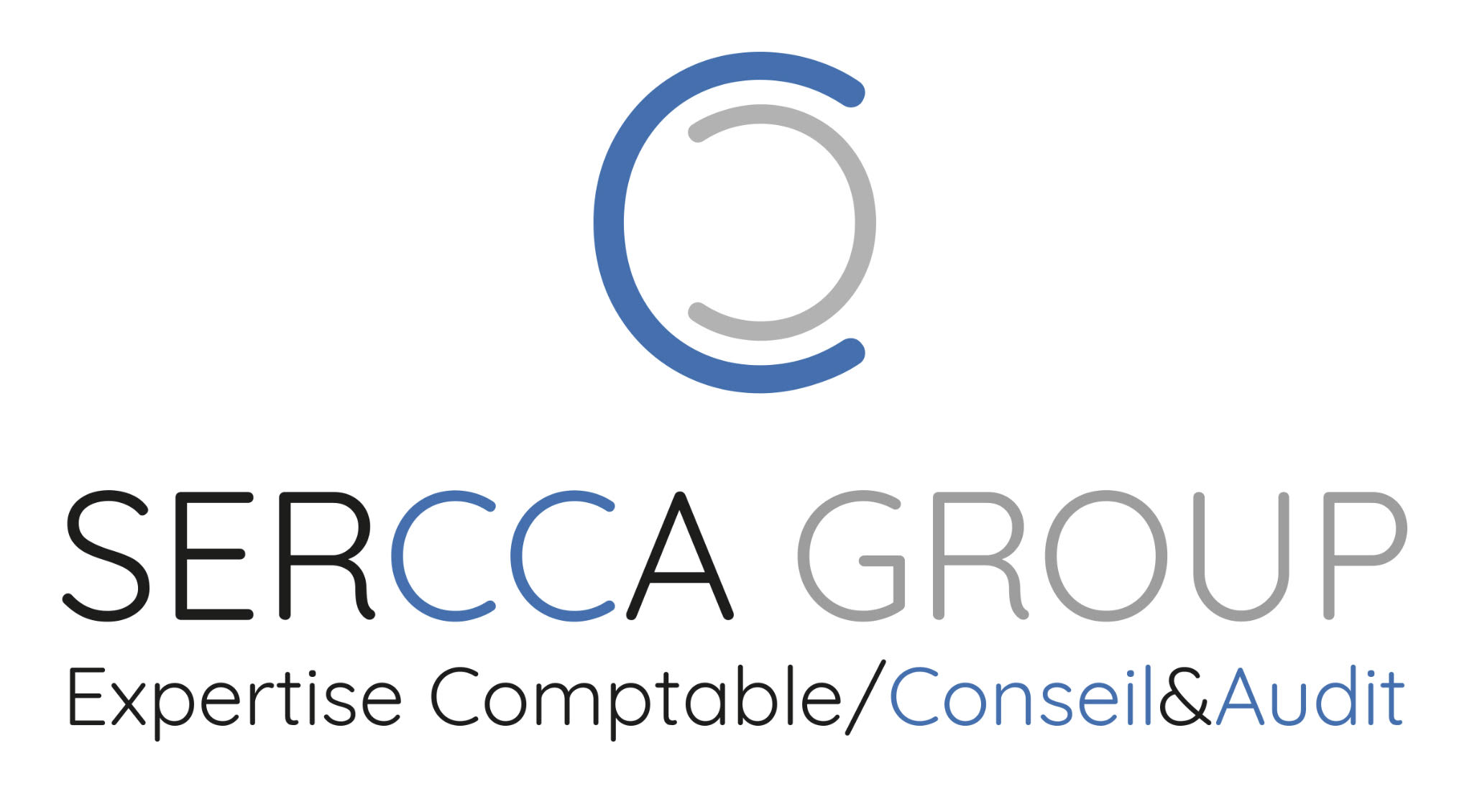 Aides au recrutement
AFPR/POE: mise en place d’une formation avant embauche en cdi ou cdd de minimum 6 mois, tutorat possible. Mise en place avec le pôle emploi.

MISE EN SITUATION PRO : 
Cette période permet à l'employeur de rencontrer des candidats potentiels pour préparer ultérieurement une démarche de recrutement. 
Cette période permet à la personne en recherche d’emploi de découvrir un métier, de confirmer un projet professionnel, d'acquérir de nouvelles compétences ou expériences.

STAGES
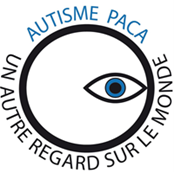 [Speaker Notes: Période, quelle durée ?]
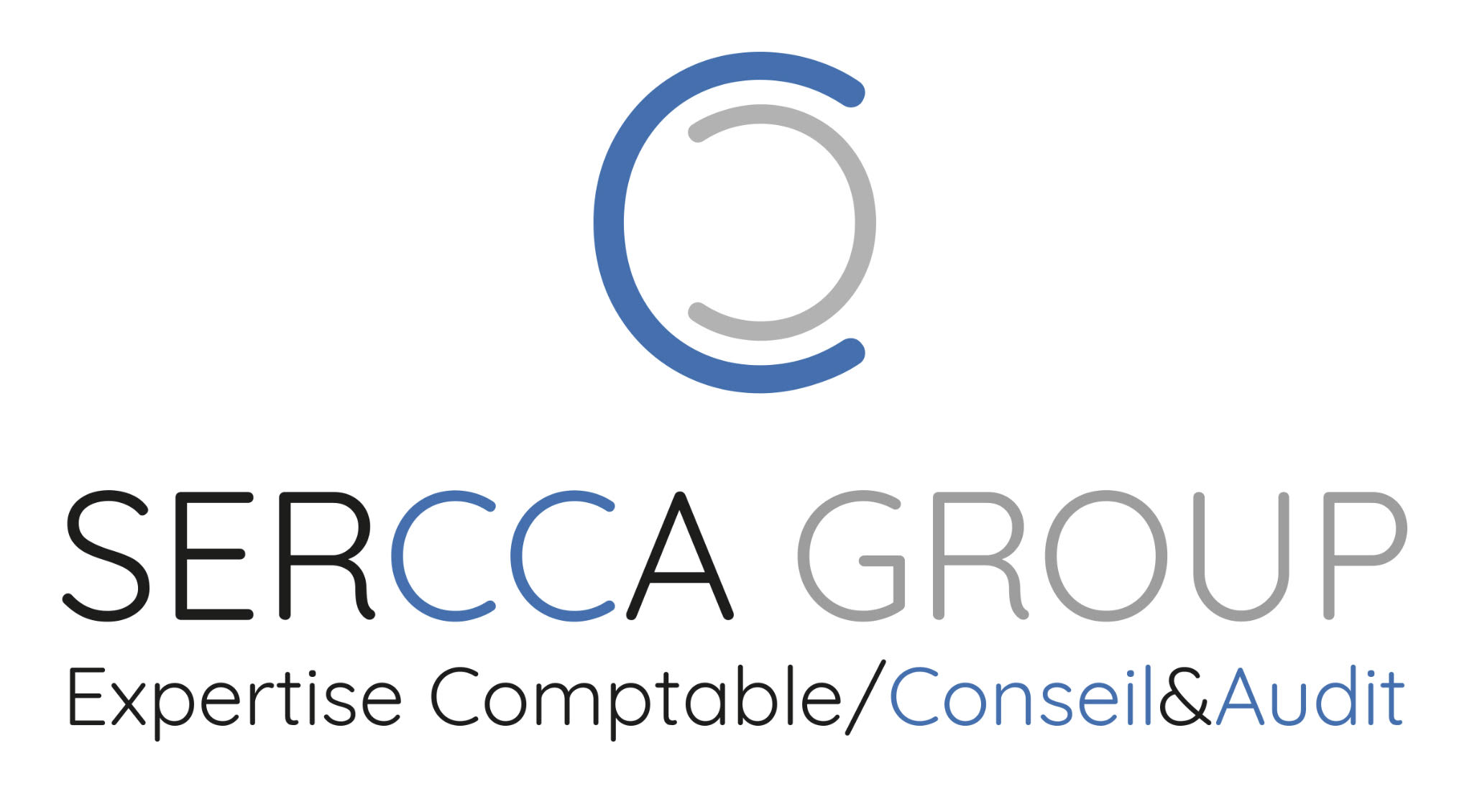 Aides à l’embauche
L'EMPLOI FRANC

Aide conditionnée par l’embauche en CDI ou en CDD (au moins 6 mois) d’un salarié résidant dans un quartier prioritaire de la politique de la ville (QPV). Et ce, quelle que soit l'adresse de votre entreprise !
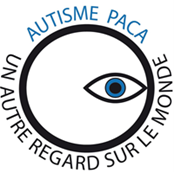 [Speaker Notes: Montant de l’aide ?]
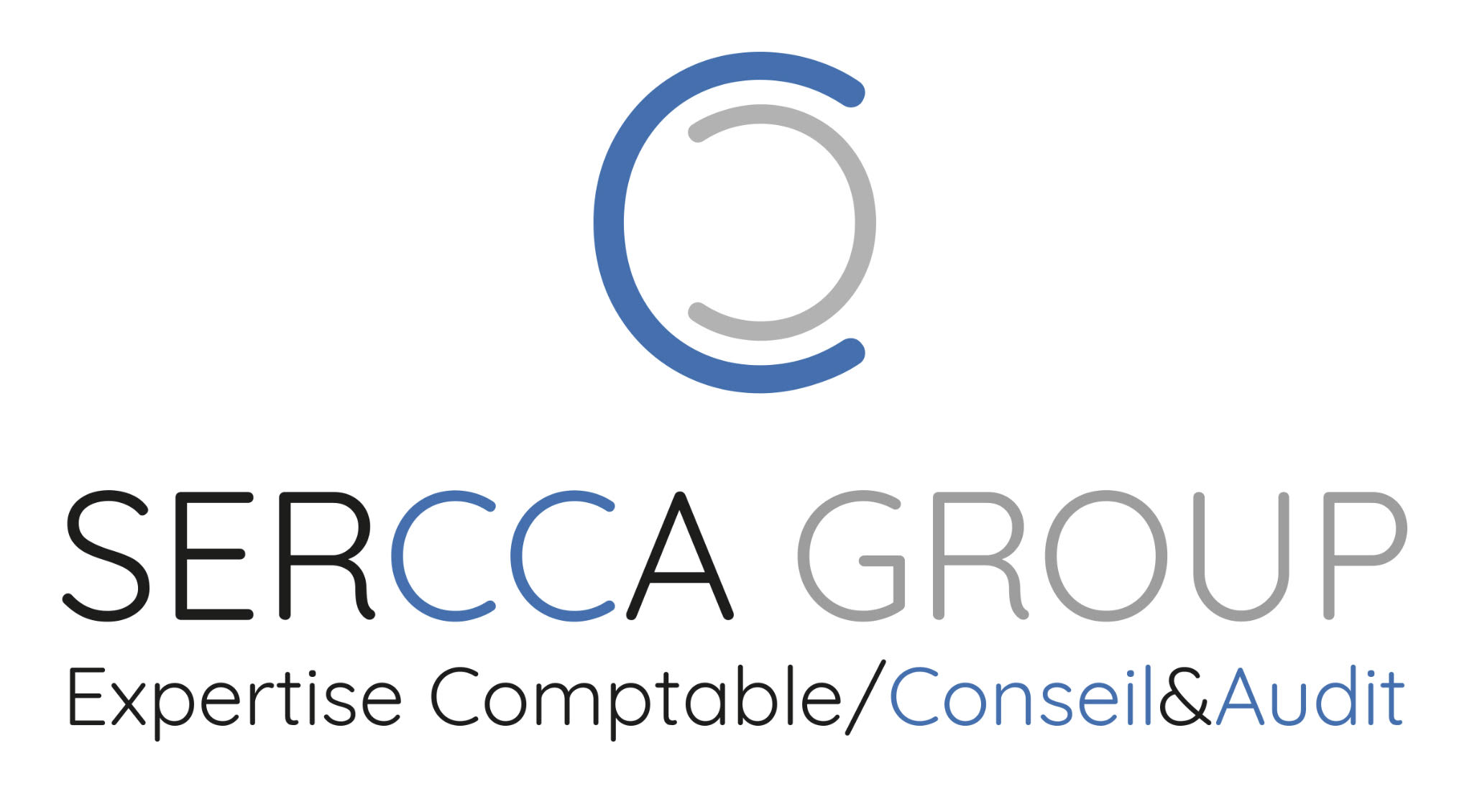 Aides à l’embauche
CUI : Le CUI a pour objet de faciliter l'insertion professionnelle des personnes sans emploi rencontrant des difficultés sociales et professionnelles particulières d'accès à l'emploi. Subvention pour l’employeur versée par l’état en fonction du public bénéficiaire.

PEC/PARCOURS EMPLOI COMPETENCES CUI CAE pour les établissements publics et associations du secteur non marchand qui va percevoir une aide financière.

Aide de la région Sud, « adoptez un jeune »: L’avenir professionnel des jeunes est mis à mal par le contexte économique. Pour leur venir en aide, la Région Sud soutient les chefs d’entreprise du territoire et met en place 3 dispositifs d’aides à l’embauche. En stage, en CDD ou en CDI, les aides vont de 200 à 2000 €.
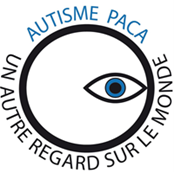 [Speaker Notes: Montant de l’aide ?]
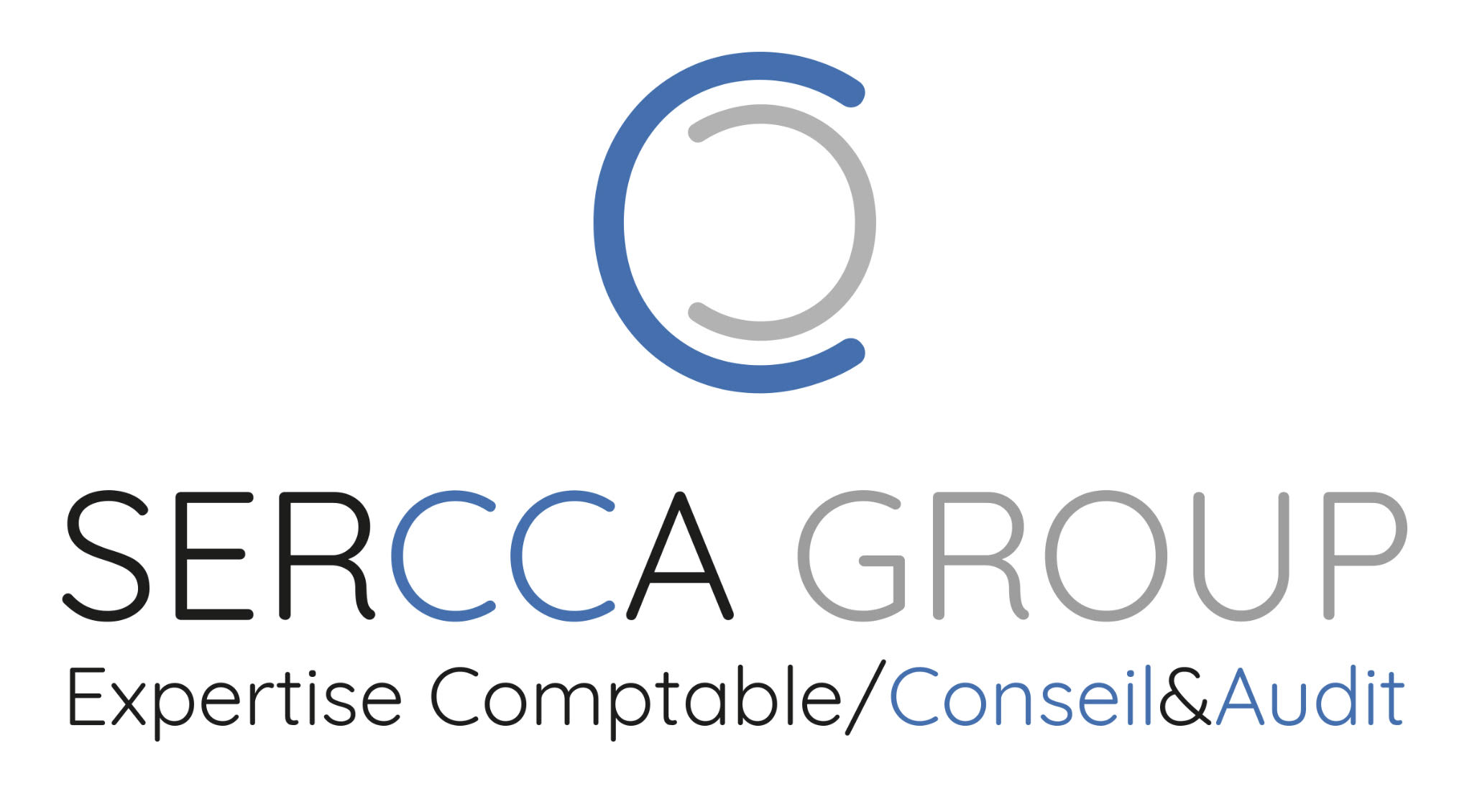 Aides à l’alternance
Embauche en contrat de professionnalisation ou en apprentissage dans les entreprises de moins de 250 salariés
Dans un communiqué du 24 mai 2022, le ministre du Travail, du Plein emploi et de l'insertion a annoncé que les aides à l'apprentissage et l'aide exceptionnelle au contrat de professionnalisation seront prolongées jusqu'à la fin de l'année 2022.
	5000 euros pour l’embauche d’un alternant mineur
	8000 euros pour l’embauche d’un alternant majeur
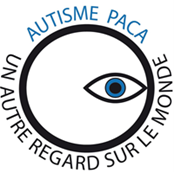 [Speaker Notes: Exemple peut-être pour le contrat de pro ?]
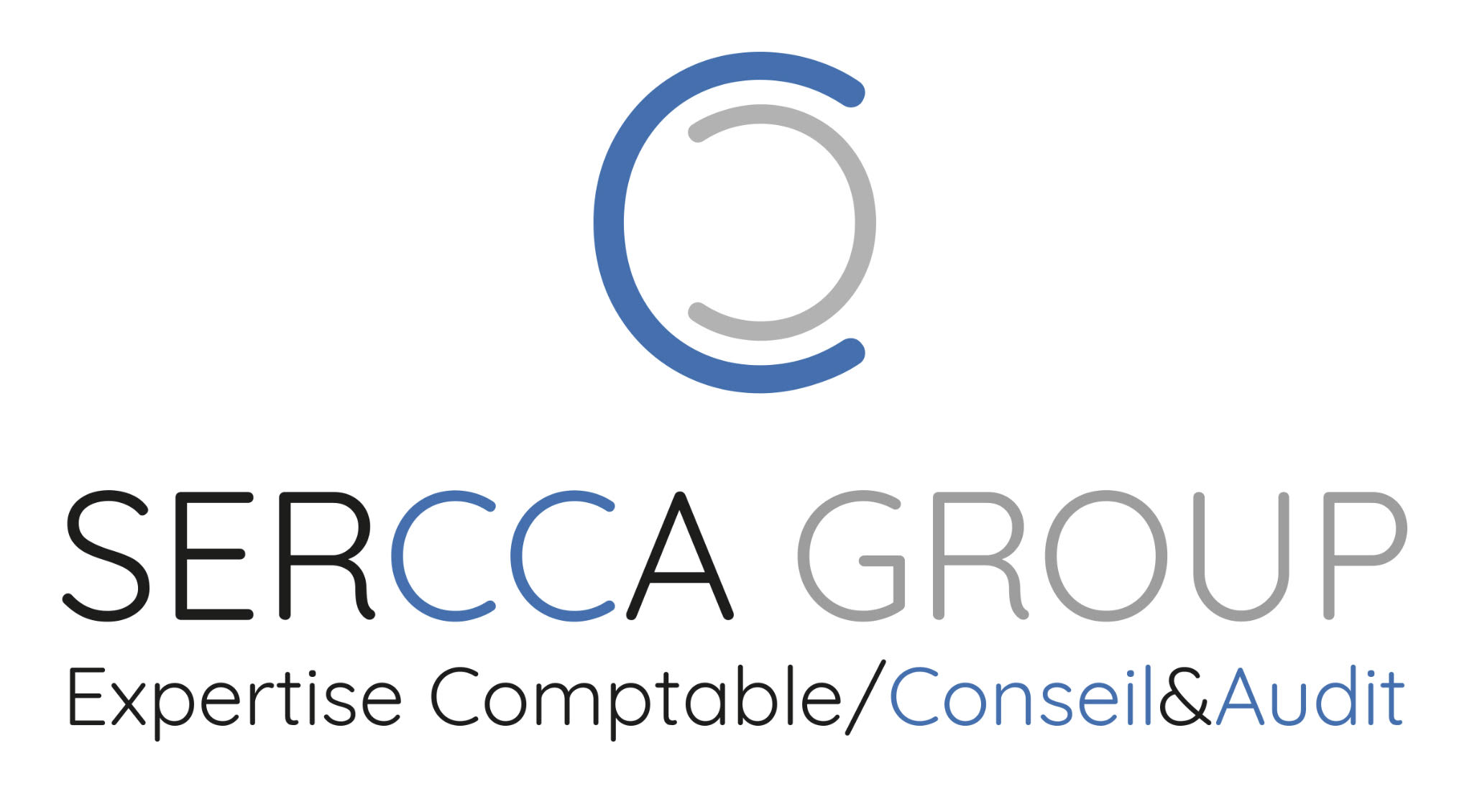 Aides à l’alternance
Embauche en contrat de professionnalisation de l’Agefiph
Le montant maximum de l’aide est de 5000 €. Il est proratisé en fonction de la durée du contrat de travail et à compter du 6ème mois.

Embauche en contrat d’apprentissage de l’Agefiph
Cette aide vous est accordée lors de la signature d’un contrat d’apprentissage avec une personne en situation de handicap, pour une durée de 6 mois minimum, et avec au moins 24 heures de travail hebdomadaire. L’employeur doit adressé le formulaire de demande d’intervention à la délégation régionale Agefiph dont il dépend.Le montant maximum de l’aide est de 4 000 €.
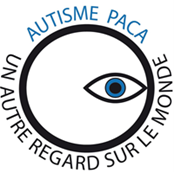 [Speaker Notes: Exemple peut-être pour le contrat de pro ?]
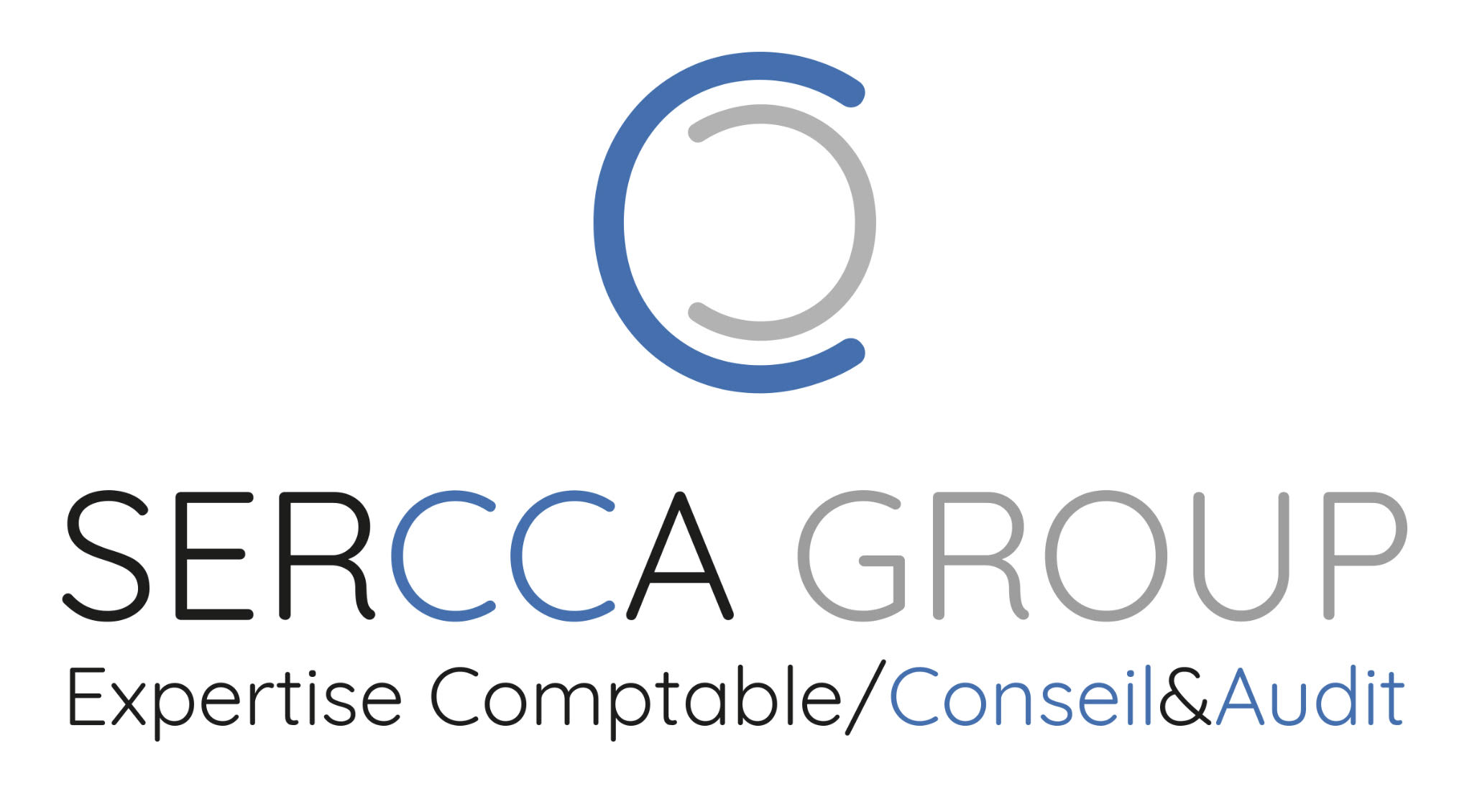 Aides à l’accueil, à l’intégration et à l’évolution professionnelle des personnes en situation de handicap
Cette aide vous permet de financer les besoins pour sécuriser la prise de fonction ou l’évolution professionnelle d’un salarié en situation de handicap :
 accompagnement individualisé : tutorat, coaching, temps d’encadrement dédié
 programme de formation au handicap du collectif de travail 
Elle est prescrite par un conseiller Pôle emploi (Cap emploi ou Mission locale) ou par l’Agefiph.Son montant maximum est de 3 000 €.
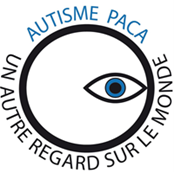 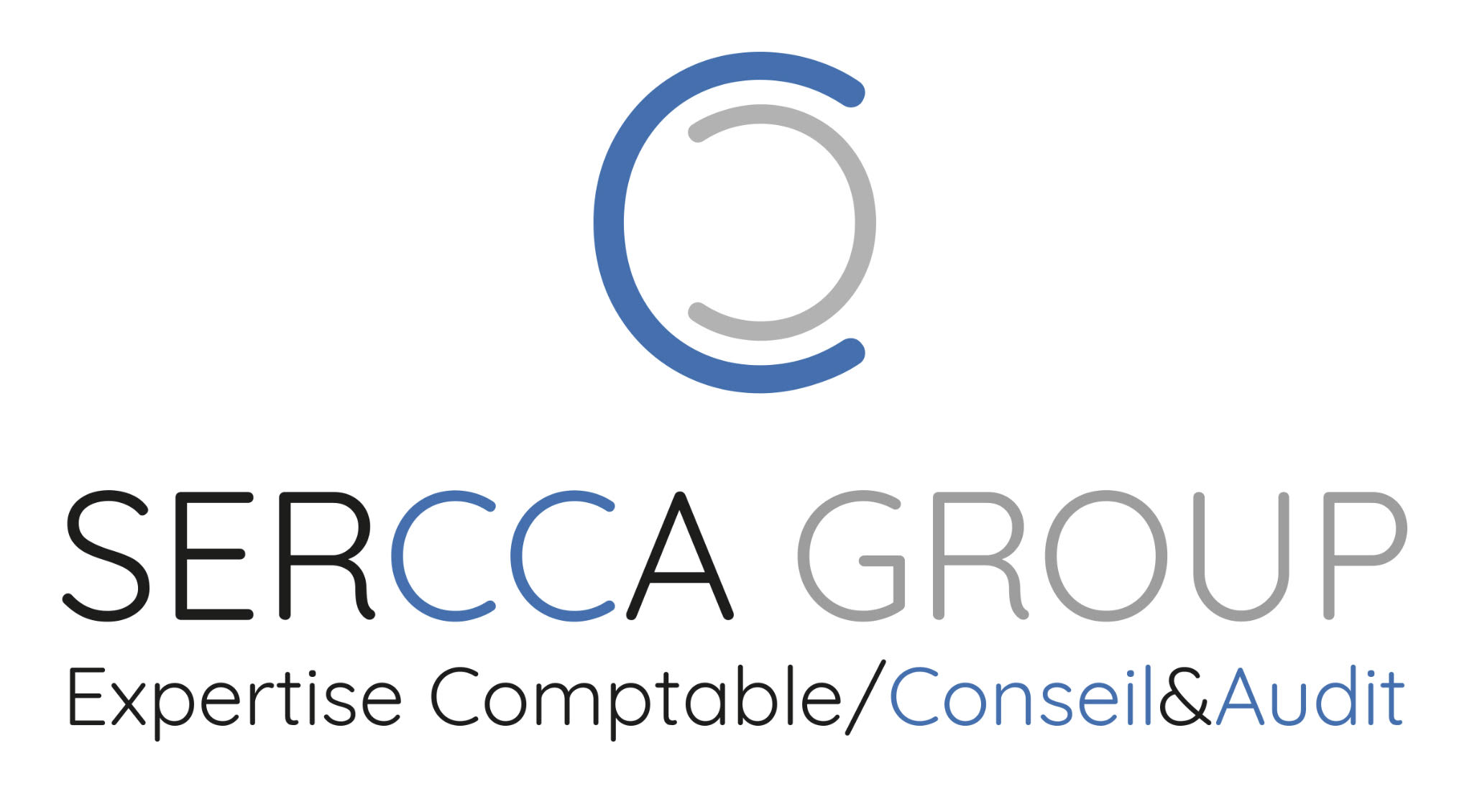 Aides à l’adaptation des situations de travail
Cette aide vous permet de financer les besoins pour sécuriser la prise de fonction ou l’évolution professionnelle d’un salarié en situation de handicap :
 accompagnement individualisé : tutorat, coaching, temps d’encadrement dédié
 programme de formation au handicap du collectif de travail 
Elle est prescrite par un conseiller Pôle emploi (Cap emploi ou Mission locale) ou par l’Agefiph.Son montant est évalué en fonction de chaque situation,

L'aide peut être renouvelée dans les cas suivants :
Aggravation du handicap
Évolution de la situation de travail
Obsolescence liée à l'évolution technologique
Usure du matériel qui entraîne un surcoût pour l'employeur
L'aide est cumulable avec les autres aides.
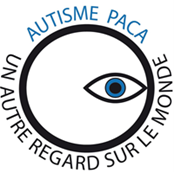 [Speaker Notes: Est-ce qu’on peut cumuler cette aide avec la précédente ? (aide à l’accueil, à l’intégration etc.)]
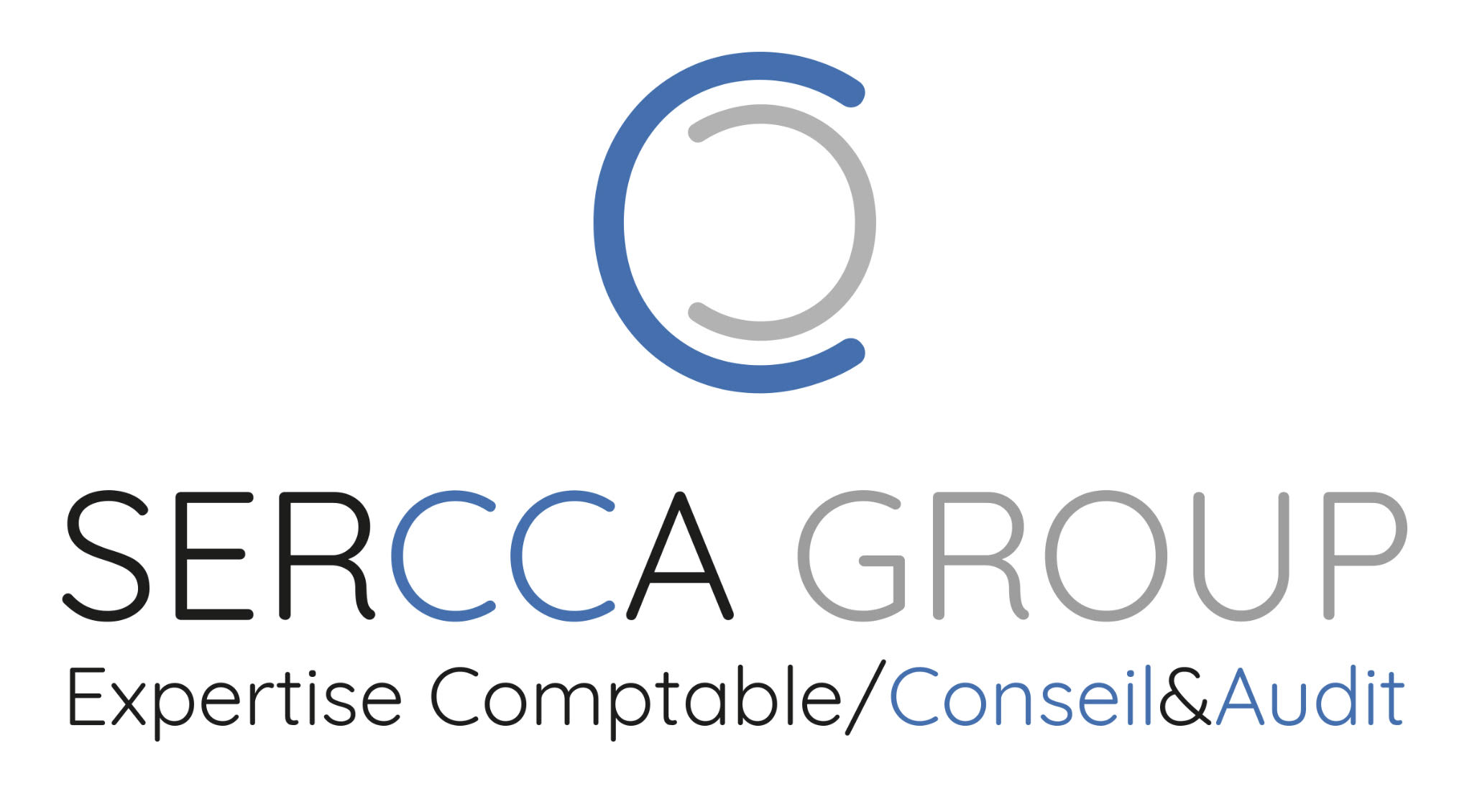 Aides à la reconnaissance des difficultés liées à la situation de handicap
L’aide a pour objectif de compenser financièrement les charges importantes supportées par une entreprise du fait  des conséquences de la situation de handicap du salarié sur la tenue de son poste après mise en place de l’aménagement optimal de la situation de travail.
L’aide est versée trimestriellement sur déclaration des heures de travail réalisées.
Le montant annuel de l’aide, pour un temps plein, est de :→ 550 fois le SMIC horaire pour une décision à taux normal, soit 5 967,50 euros→ 1 095 fois le SMIC horaire pour une décision à taux majoré, soit  11 800,75 euros
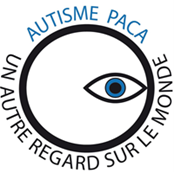 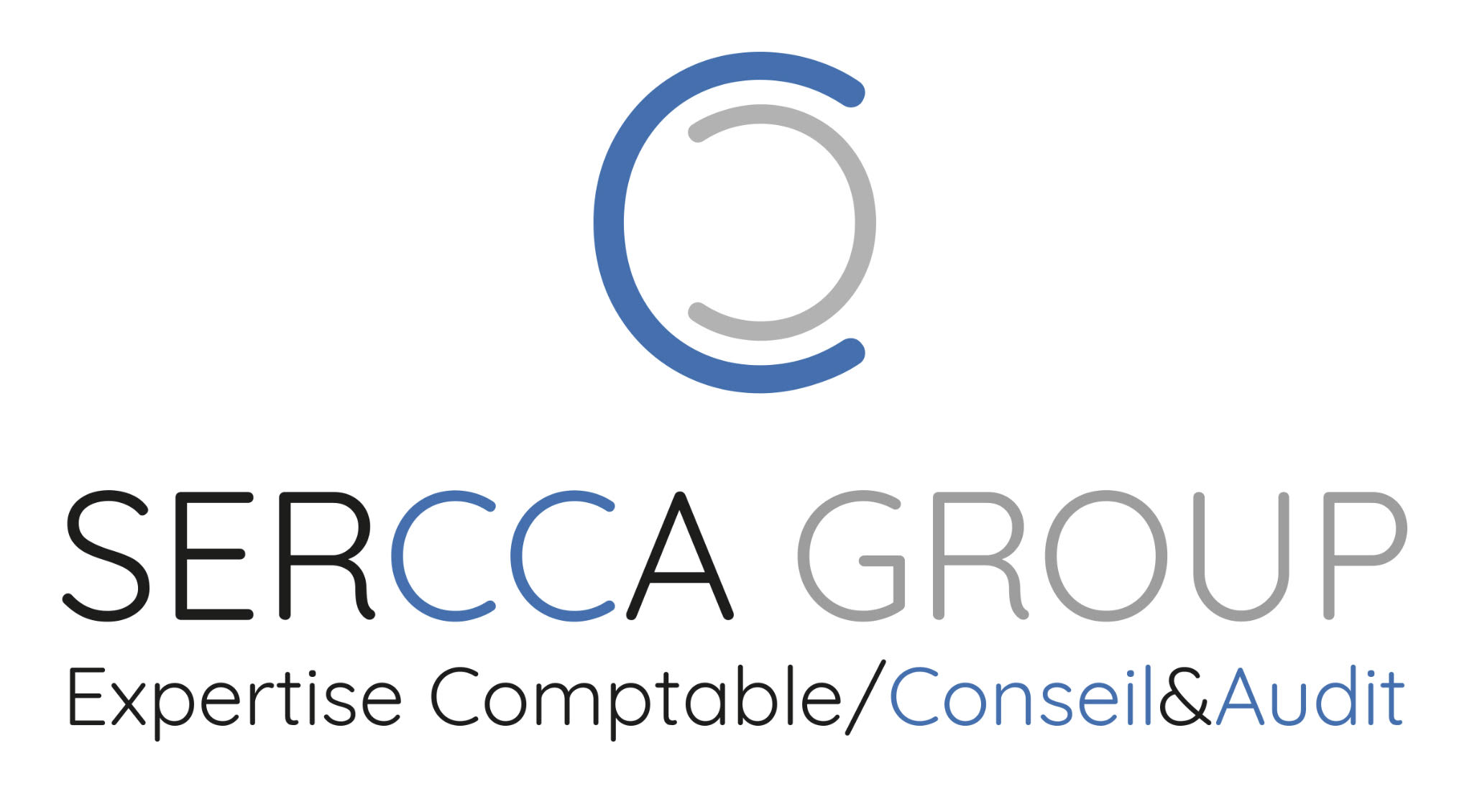 Obligation d’emploi de travailleurs en situation de handicap et condition d’effectif
« BATIR UNE SOCIETE INCLUSIVE"
Le soutien à l’emploi des personnes en situation de handicap est nécessaire car si la loi exige 6 % de salariés handicapés dans les effectifs des entreprises de plus de 20 salariés, à peine la moitié appliquent cette règle.
Depuis janvier 2020, toutes les entreprises, quelle que soit leur taille, même celles de moins de 20 salariés, doivent déclarer mensuellement les salariés handicapés qu’elles emploient. Les entreprises de 20 salariés et plus doivent effectuer une déclaration annuelle et payer une contribution financière si leur taux d’emploi de personnes handicapées est inférieur à 6%
Recruter un salarié handicapé, c’est affirmer son engagement pour une société plus inclusive. C'est aussi changer de regard sur le handicap. En côtoyant au quotidien des collègues en situation de handicap, les collaborateurs de l’entreprise sont sensibilisés à leurs « différences » et comprennent que chacun a les mêmes capacités d’agir, penser et travailler, quelle que soit sa situation ou son handicap.
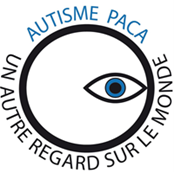 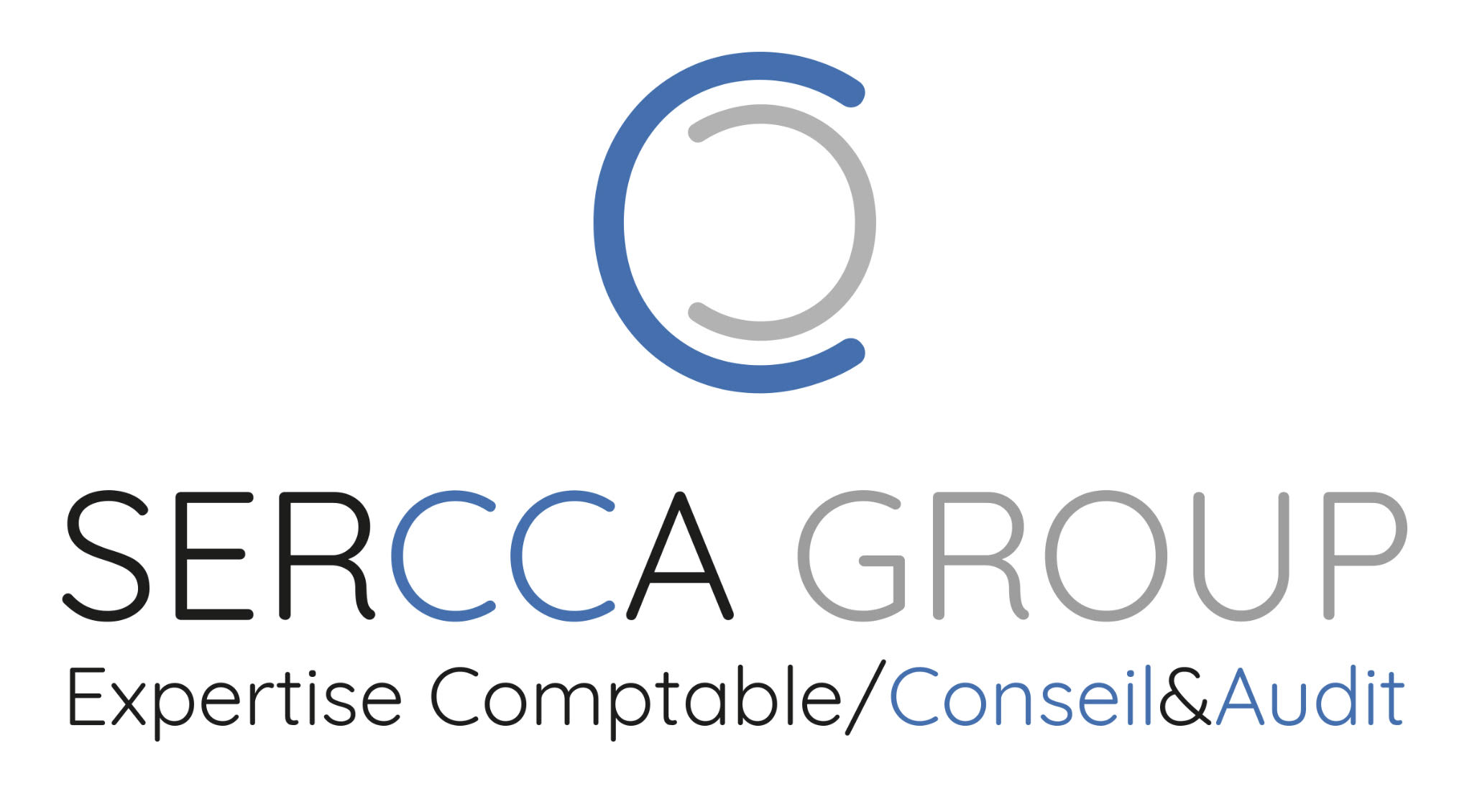 Obligation d’emploi de travailleurs en situation de handicap et condition d’effectif
« BATIR UNE SOCIETE INCLUSIVE »
Minorer ou neutraliser la contribution Agefiph
Valoriser l’embauche de travailleurs handicapés ( majoration pour les plus de 50 ans), de stagiaires avec le recrutement de personnel motivé
Recourir à la sous-traitance, pour bénéficier d’une déduction de la contribution
Pallier aux difficultés actuelles de recrutement et besoin de main d’oeuvre
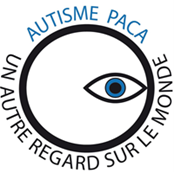 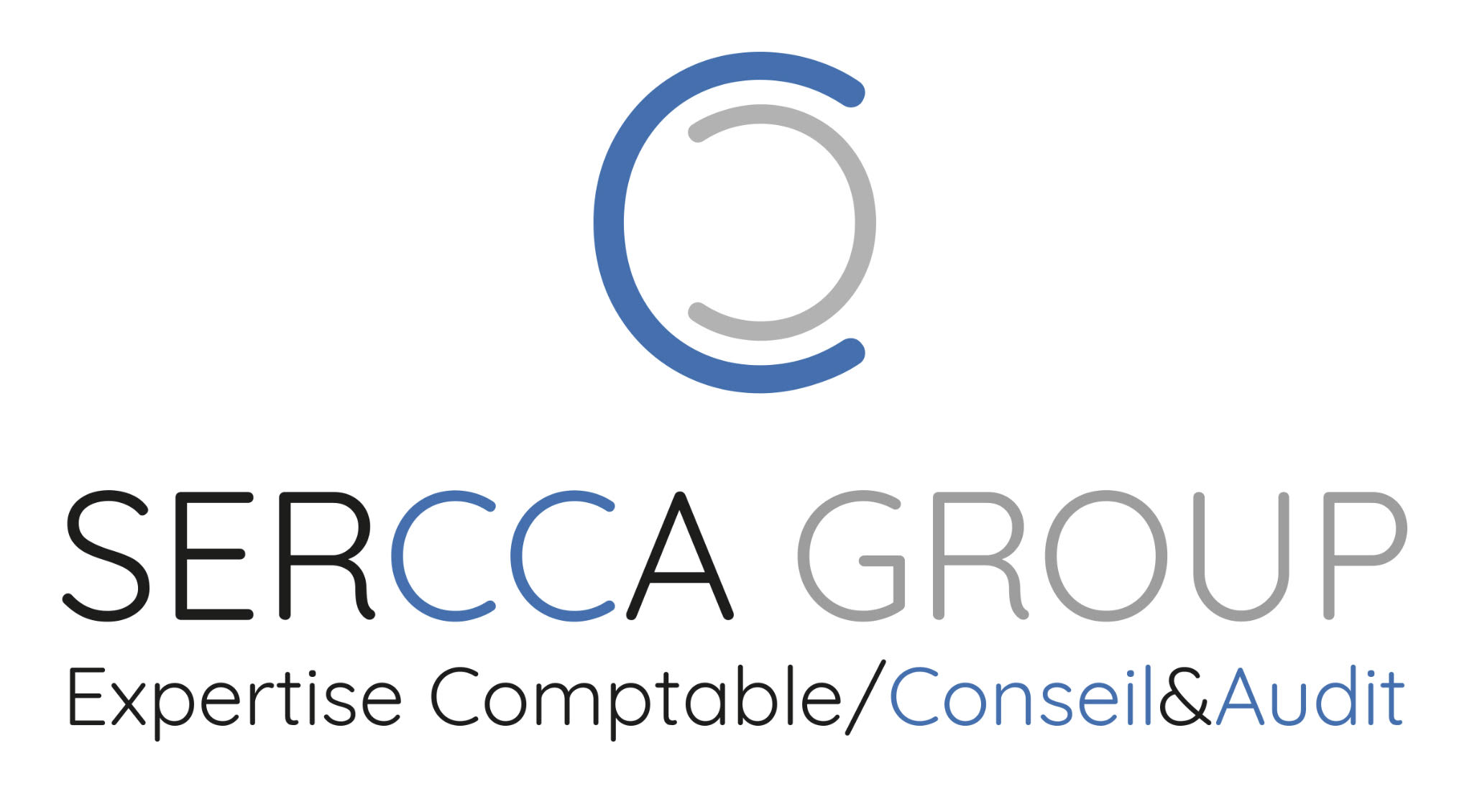 Obligation d’emploi de travailleurs en situation de handicap et condition d’effectif
Si la loi impose aux entreprises de 20 salariés et plus de compter dans leurs effectifs 6 % de collaborateurs en situation de handicap, dans les faits, le taux d’emploi atteint 3,4% dans le secteur privé et 5,49% dans la fonction publique.
Montant de la contribution par bénéficiaires manquant:
    400 fois le Smic horaire brut * dans les entreprises de 20 à moins de 250 salariés ;
    500 fois le Smic horaire brut * dans les entreprises de 250 à moins de 750 salariés ;
    600 fois le Smic horaire brut * dans les entreprises d’au moins 750 salariés.
Soit 4340 euros en 2022 dans une entreprise de moins de 250 salariés!
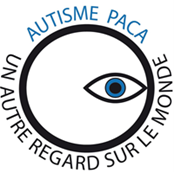 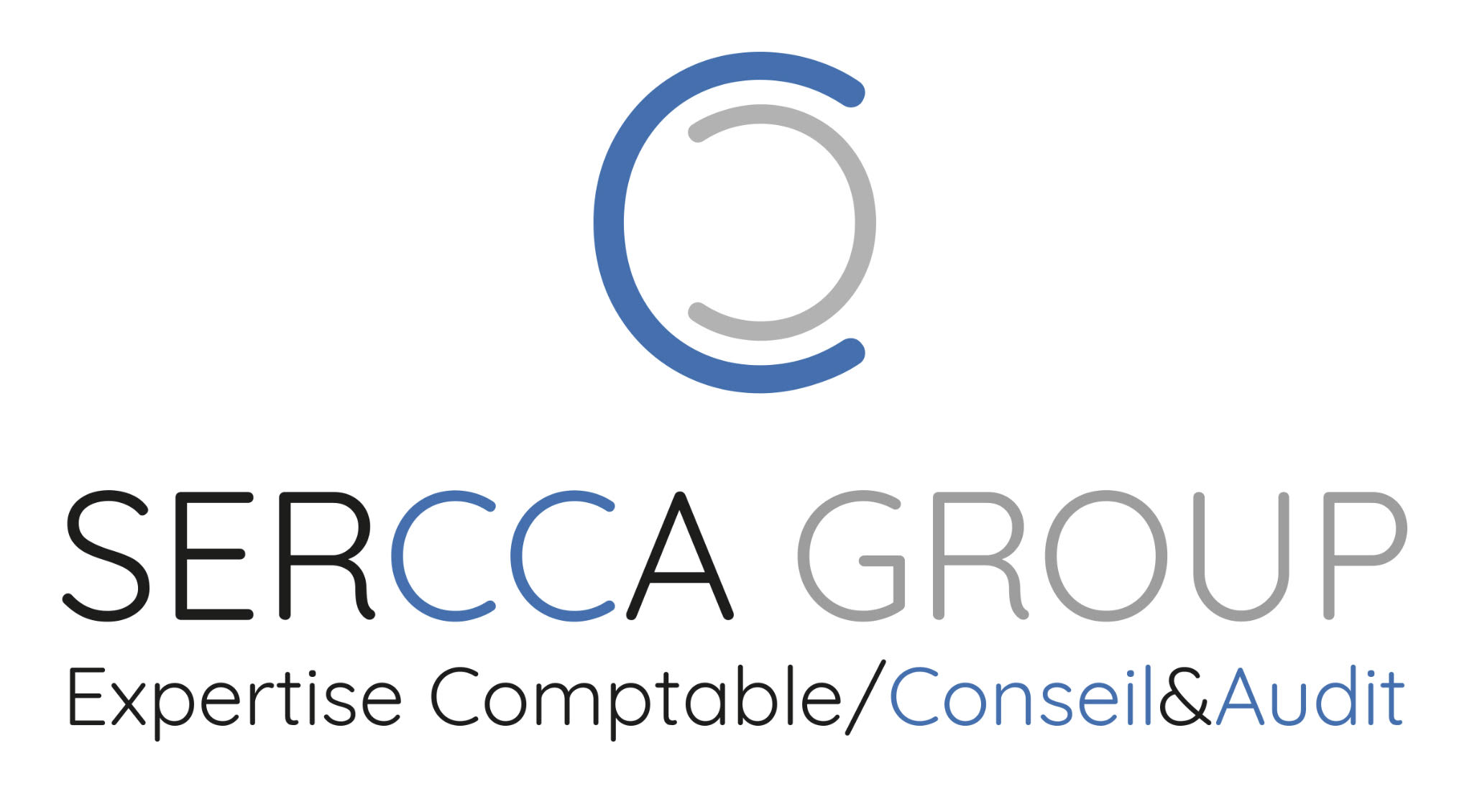 Obligation d’emploi de travailleurs en situation de handicap et condition d’effectif
Éviter la Surcotisation Agefiph
Contrôle par l’Urssaf de la contribution due

Défaut d’embauche ou de sous-traitance => contribution majorée à 1500 fois le smic horaire à compter de la 4ème année (non respect de l’obligation d’emploi pendant 3 ans)
16275 euros en 2022 de pénalité en cas de défaillance
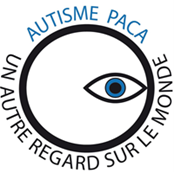 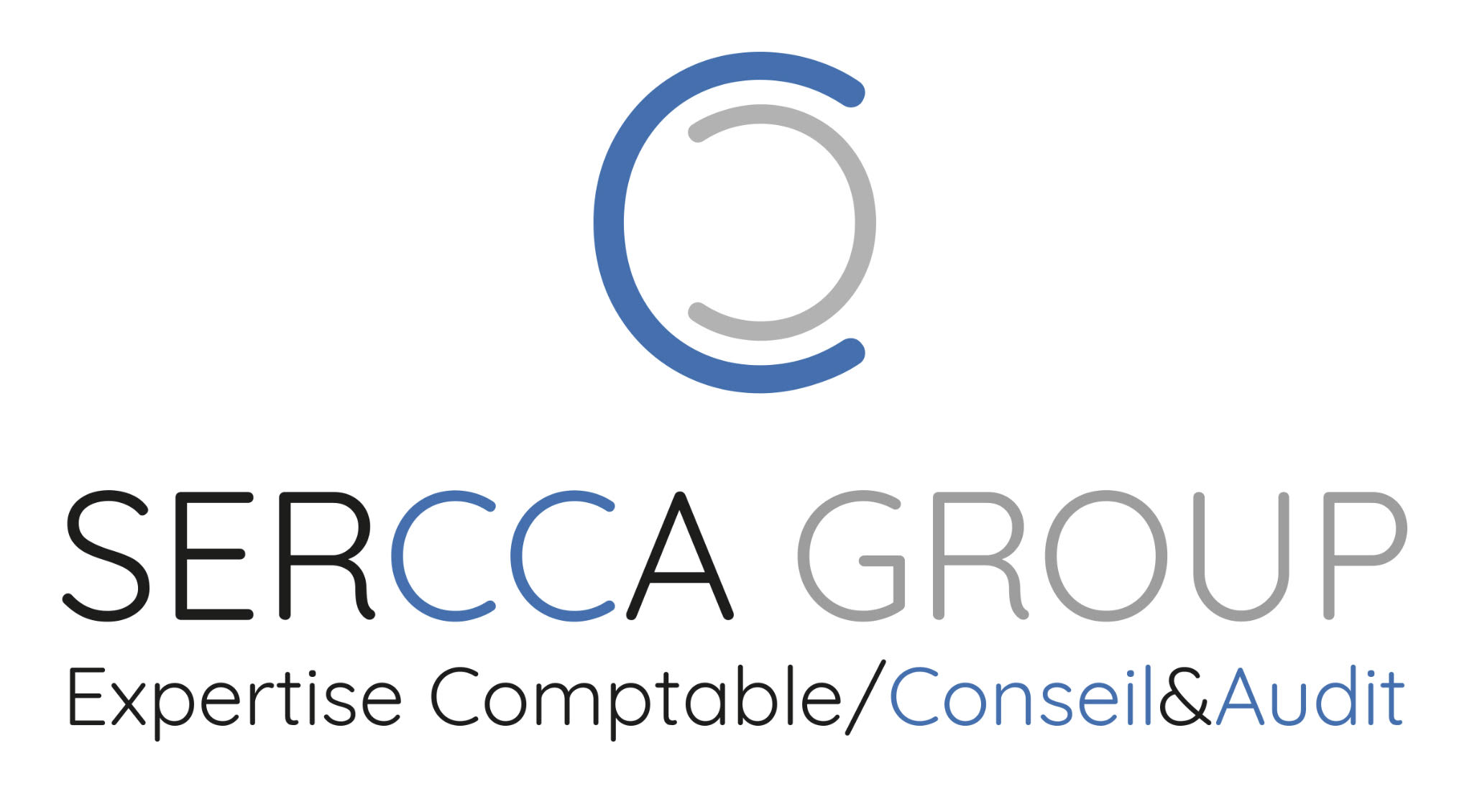 La marque employeur
Les atouts sur votre marque employeur
Au titre de la diversité en entreprise, intégrer le handicap dans vos objectifs de recrutement est bénéfique pour le développement de la Responsabilité Sociétale (RSE) et pour l’image de votre société.
Les bénéfices de cette approche RH se voient également en interne.Dotés d’une expérience professionnelle souvent différente, les travailleurs en situation de handicap portent un regard différent sur le travail et le partagent avec les autres collaborateurs. À l’instar des autres types de mixité (mixité de genres, mixité sociale, etc.), le handicap insuffle ainsi une nouvelle dynamique au collectif de travail.
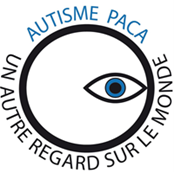 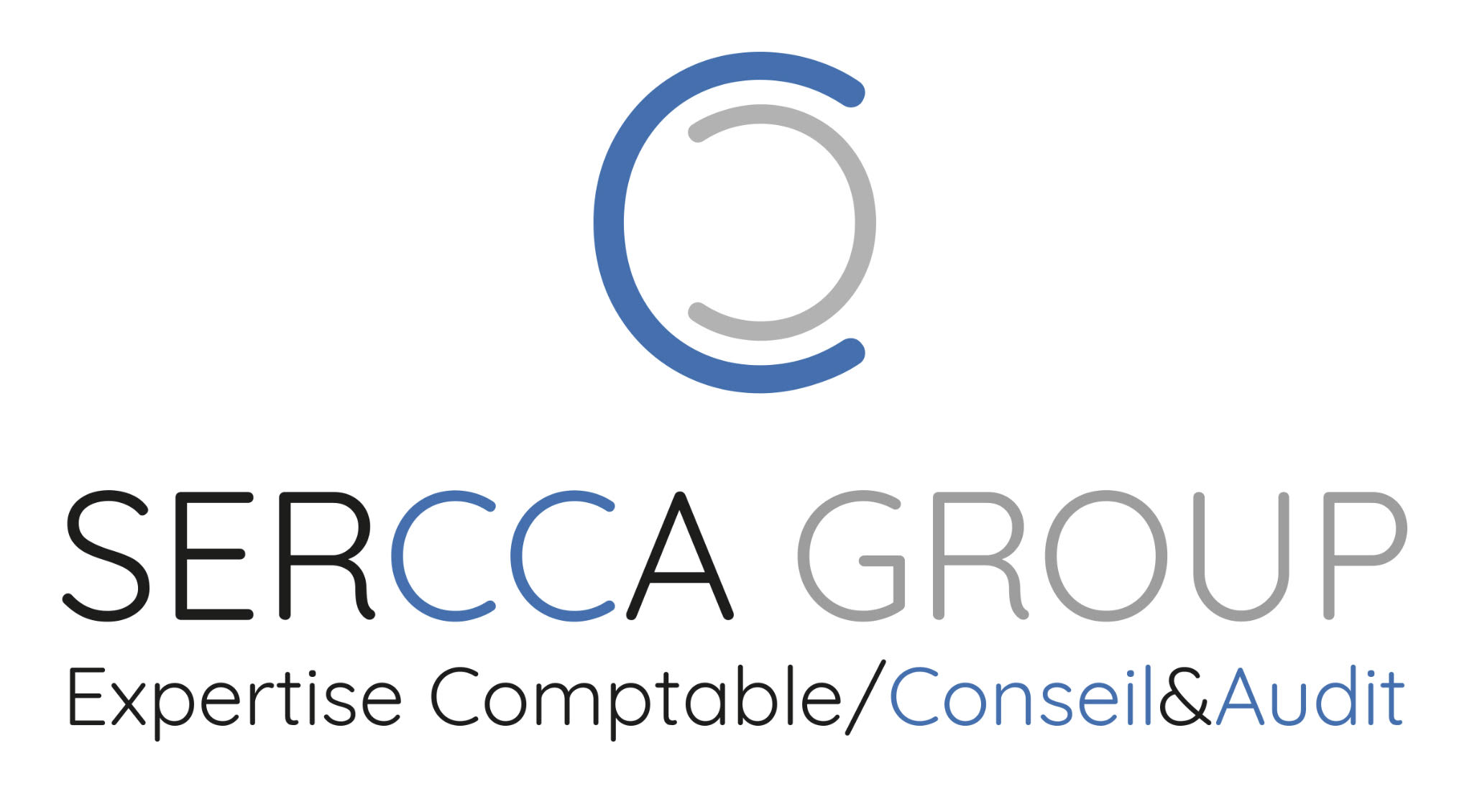 Intégration dans l’entreprise : halte aux idées reçues !
Locaux inadaptés, emplois jugés non compatibles avec le handicap, risque de déstabilisation des équipes en place… De nombreux freins, et surtout beaucoup d’aprioris, entravent le recrutement de travailleurs handicapés.
Beaucoup de handicaps sont d’ailleurs non-visibles et n’exigent pas de transformation lourde du poste de travail.

L’accessibilité des locaux est primordiale. À noter qu’il existe des aides d’État pour effectuer des aménagements.
Le risque le plus important se situe au niveau de l’isolement du travailleur en situation de handicap. Le véritable challenge de l’inclusion réside alors dans la capacité de l’entreprise à briser les aprioris des collaborateurs et des managers. Un tuteur ou personne référente est souvent utile pour créer du lien ; des actions de communication et de sensibilisation au handicap sont également à prévoir au sein de votre entreprise. Là encore, les structures Cap emploi peuvent vous apporter aide et conseil.
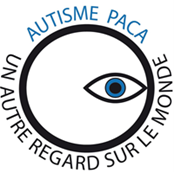 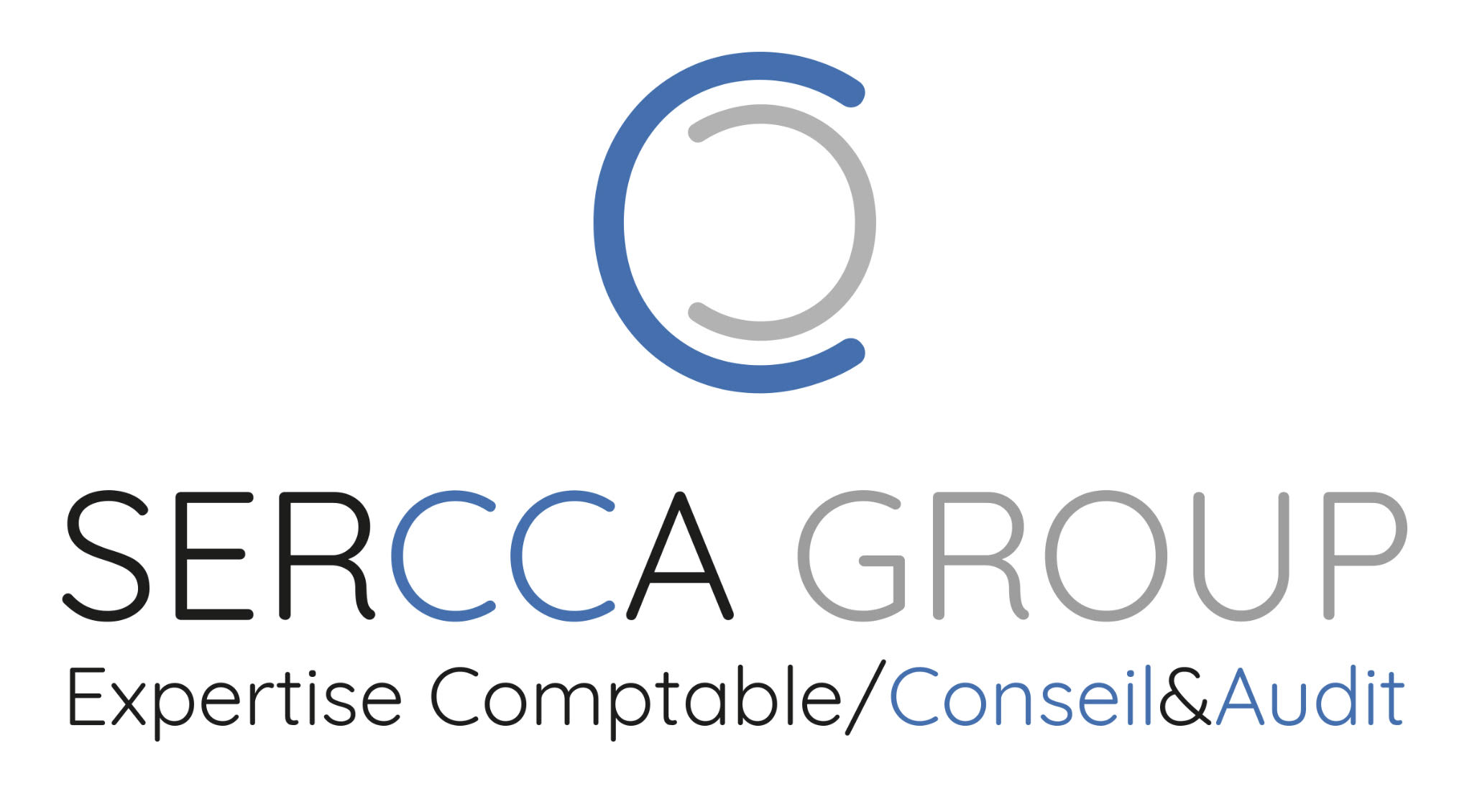 Le dispositif d’emploi accompagné des travailleurs handicapés
Le dispositif d'emploi accompagné concerne les personnes reconnues travailleur handicapé par la CDAPH dès l'âge de 16 ans.
Ce dispositif consiste en une aide pour obtenir et garder votre emploi dans le milieu ordinaire :


Accompagnement médico-social et soutien à l'insertion professionnelle
Accompagnement de votre employeur (par exemple, en lui offrant la possibilité de faire appel à un référent emploi accompagné pour évaluer et adapter votre poste de travail)*

C'est donc la CDAPH qui vous oriente vers cet accompagnement.
Cap emploi, Pôle emploi ou une mission locale peuvent également préconiser une orientation vers ce dispositif.
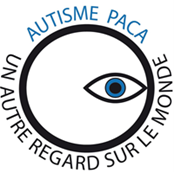 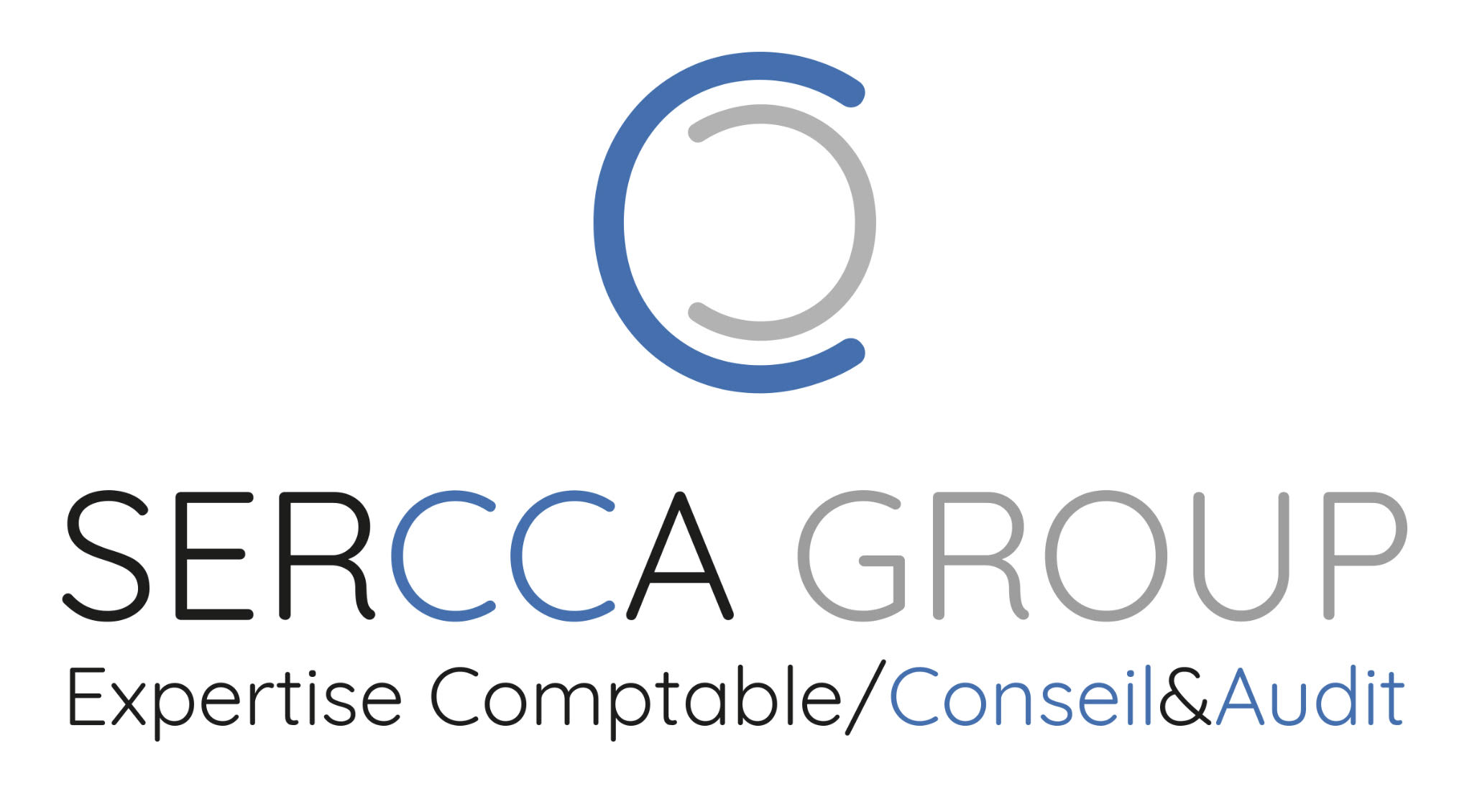 Le DuoDay
L'opération DuoDay permet la formation de duos entre des personnes en situation de handicap et des professionnels volontaires dans de nombreuses entreprises, collectivités ou associations.
 1 jour = 1 rencontre pour 1 partage d’expériences

Les employeurs peuvent déposer une offre DuoDay sur la plateforme : www.duoday.fr
pour découvrir les atouts et qualités professionnelles de travailleurs handicapés, affirmer les valeurs sociales de leur entreprise, sensibiliser leurs équipes.
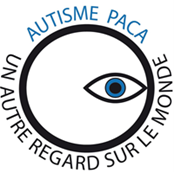 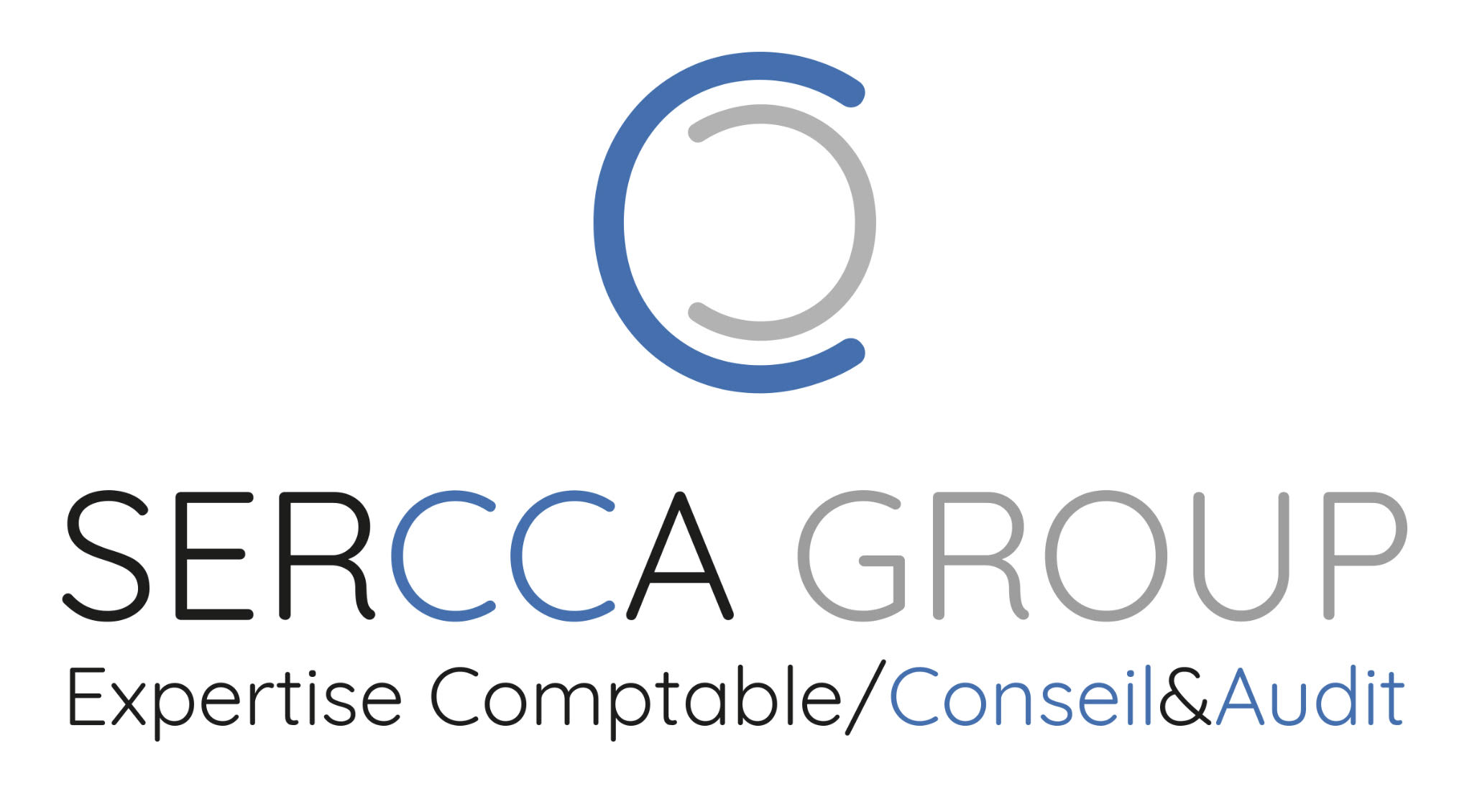 Vos interlocuteurs et accompagnants
Pôle emploi
Cap emploi
Agefiph 
La Région
Les missions locales communales
Urssaf / Msa pour les contributions
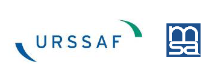 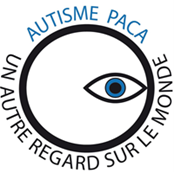 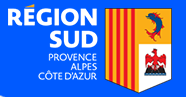 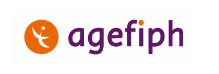 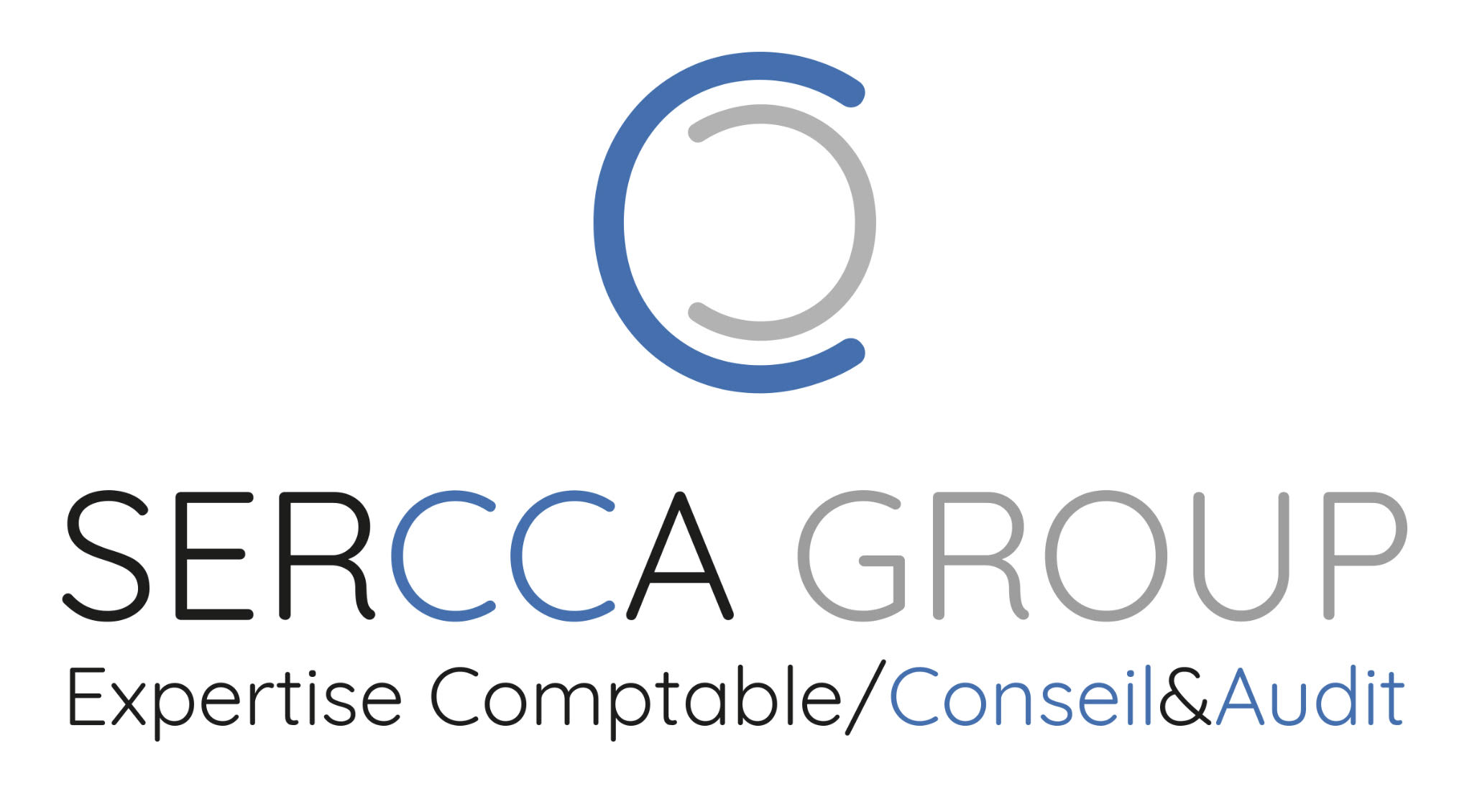 Liens utiles
Le simulateur de contributions 2022 :https://www.agefiph.fr/employeur/simulateur_doeth

Aides financières pour l'embauche d'un travailleur handicapé
https://entreprendre.service-public.fr/vosdroits/F15204

Mon parcours handicap
https://www.monparcourshandicap.gouv.fr/
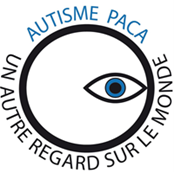 Un témoignage de fin… en attendant le vôtre !
Une nouvelle démarche pour l’entreprise
À partir des envies et des capacités de Benjamin, différentes tâches lui sont proposées. En janvier 2017, il est embauché sur la base d’un CDD à temps partiel, deux après-midi par semaine. Progressivement, Benjamin apprend à être autonome. Il découvre la ligne de bus qui lui permet de rejoindre l’entreprise, route de Lorient à Rennes, depuis le domicile familial de Cesson-Sévigné : 
« Au début, se souvient-il, j’avais un peu peur parce que je ne connaissais personne. Mais on m’a bien accueilli et je me suis vite mis dans le bain. Je fais tout ce qui est utile : aider le magasinier à ranger le magasin, gérer le stock de papier, même entretenir les espaces verts. Je vais prochainement mettre des étiquettes sur des boitiers électriques pour que les ouvriers puissent mieux les identifier. » L’équipe de Ladapt-Grafic assure un suivi discret et encourageant.
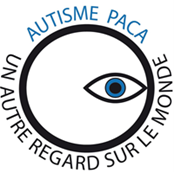 https://www.ouestfrance-emploi.com/dossier-emploi/emploi-handicap/integration-autisme-entreprise-
Un témoignage de fin… en attendant le vôtre !
« Nous n’avions jamais vraiment pris le temps de réfléchir à la question de l’accueil d’une personne en situation de handicap, avoue Stéphane Clemenceau. Benjamin nous y a fait réfléchir. Oui, il faut accompagner, prendre du temps et c’est pour nous une nouvelle démarche… Mais je pense que l’entreprise doit jouer ce rôle de facilitateur. C’est une expérience bénéfique pour tout le monde. Même différents, on peut prendre du plaisir à bosser ensemble. Benjamin a remis beaucoup d’humanité dans ce que nous faisons ». Fauché Bretagne
Fauché Bretagne est une entreprise d’électricité industrielle, installée à Rennes depuis 22 ans avec 45 salariés ainsi qu’à Dinan avec 80 personnes : ingénieurs, bureau d’étude (bac + 2, BTS), CAP, BEP, bac pro (ouvrier, chef de chantier, monteur électricien…) Elle couvre tous les métiers des courants forts et faibles et s’adresse uniquement aux professionnels. Chiffre d’affaire : 7,5 M€. Fauché Bretagne est rattaché au Groupe Fauché qui emploie 1200 collaborateurs en France.
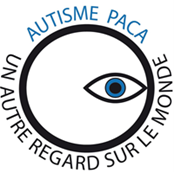 https://www.ouestfrance-emploi.com/dossier-emploi/emploi-handicap/integration-autisme-entreprise-